PRESENTATION TO PCD & MV
PRELIMINARY 3rd QUARTERLY PERFORMANCE REPORT (QPR) FOR THE PERIOD ENDING 31 DECEMBER 2014
DG:TE MOTUMI
18 February 2015
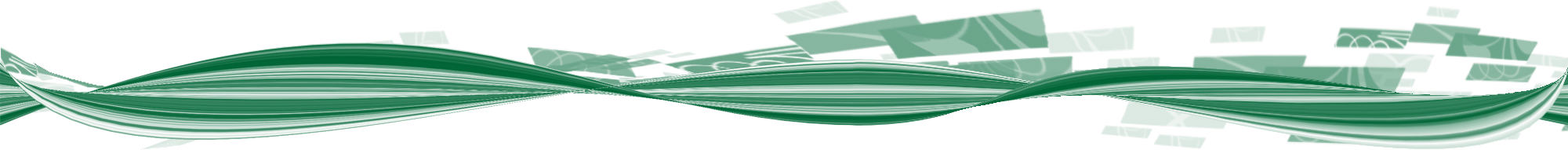 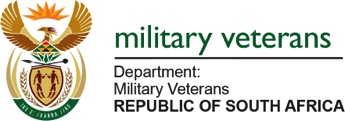 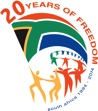 Together We Move South Africa Forward
1
Presentation Outline
The Mandate of the Department
DMV Approved  Budget Programme Structure
DMV Overall 3rd Quarterly Performance Analysis
Performance against set targets Per Programme
   Programme 1: Administration
   Programme 2: Socio-Economic Support (SES)
   Programme 3: Empowerment and Stakeholder Management (ESM)
Overview of Performance on Human Resource Targets and Compliance 
Performance on Financial Information 
Conclusion
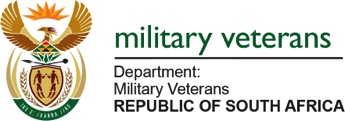 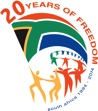 Together We Move South Africa Forward
2
The Mandate of the Department
Legislative mandate derived from the Military Veterans Act 18 of 2011:

To provide national policy and standards on socio-economic support to military veterans and their dependants, including benefits and entitlements to help realise a dignified, unified, empowered and self-sufficient community of military veterans
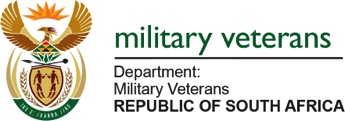 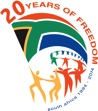 Together We Move South Africa Forward
3
DMV Approved Budget Programme Structure
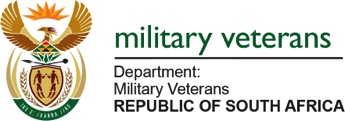 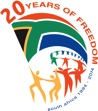 Together We Move South Africa Forward
4
The Department committed itself to 19 performance indicators over the quarter under review. Of the 19 targeted performance indicators which the department reported on, 8 targets were achieved which constitute to 42% overall achievement of the targeted performance compared to the performance commitments set for the 3rd  quarter. As at 31 December 2014 the department spent 36% of its budget which constitute to R180 million with the variance of 26%. Underneath is the comparative analysis of the non-financial performance per programme during the 3rd Quarter of the 2014/15 financial year.
Departmental Performance =   No. of targets achieved x 100 						                                              Total no of targets
                                             =      8 x 100 
                                                    19
						 =      42% 
DMV recorded 42% performance during the Quarter under review.
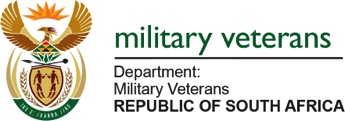 Q3 DMV Overall Performance Analysis
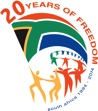 5
DMV PERFORMANCE  AGAINST SELECTED PERFORMANCE INDICATORS AND TARGETS
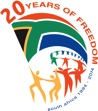 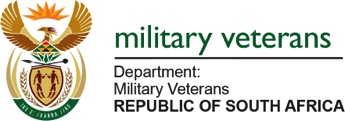 Together We Move South Africa Forward
6
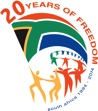 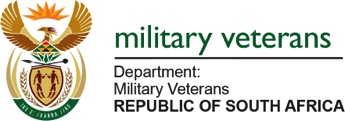 DMV CONTRIBUTION TO THE NATIONAL DEVELOPMENT PLAN, MEDIUM-TERM STRATEGIC FRAMEWORK (MTSF) OUTCOMES AND EXECUTIVE AUTHORITY’S PRIORITIES (1)
Together We Move South Africa Forward
7
DMV CONTRIBUTION TO THE NATIONAL DEVELOPMENT PLAN, MEDIUM-TERM STRATEGIC FRAMEWORK (MTSF) OUTCOMES AND EXECUTIVE AUTHORITY’S PRIORITIES (2)
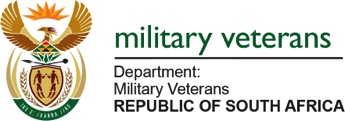 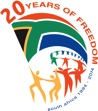 8
DMV CONTRIBUTION TO THE NATIONAL DEVELOPMENT PLAN, MEDIUM-TERM STRATEGIC FRAMEWORK (MTSF) OUTCOMES AND EXECUTIVE AUTHORITY’S PRIORITIES (3)
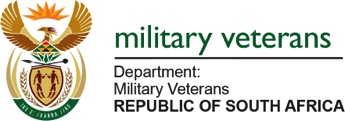 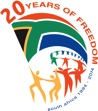 Together We Move South Africa Forward
9
DMV CONTRIBUTION TO THE NATIONAL DEVELOPMENT PLAN, MEDIUM-TERM STRATEGIC FRAMEWORK (MTSF) OUTCOMES AND EXECUTIVE AUTHORITY’S PRIORITIES (4)
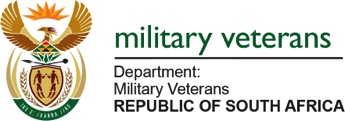 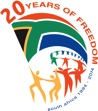 Together We Move South Africa Forward
10
DMV CONTRIBUTION TO THE NATIONAL DEVELOPMENT PLAN, MEDIUM-TERM STRATEGIC FRAMEWORK (MTSF) OUTCOMES AND EXECUTIVE AUTHORITY’S PRIORITIES (5)
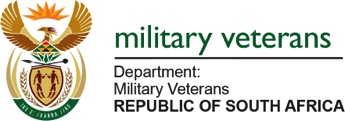 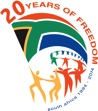 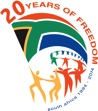 PERFORMANCE AGAINST SET TARGETS AS PER THE ANNUAL PERFORMANCE PLAN 2014/15
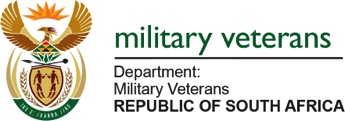 Together We Move South Africa Forward
12
PROGRAMME 1: ADMINISTRATION PERFORMANCE INDICATORS AND TARGETS (1)
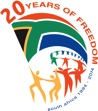 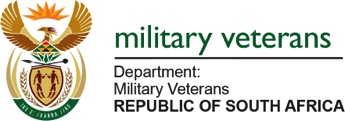 Together We Move South Africa Forward
13
PROGRAMME 1: ADMINISTRATION PERFORMANCE INDICATORS AND TARGETS (2)
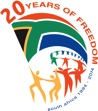 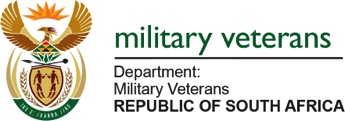 Together We Move South Africa Forward
14
PROGRAMME 1: ADMINISTRATION PERFORMANCE INDICATORS AND TARGETS (3)
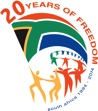 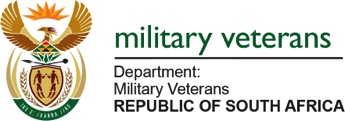 Together We Move South Africa Forward
15
PROGRAMME 1: ADMINISTRATION PERFORMANCE INDICATORS AND TARGETS (4)
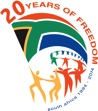 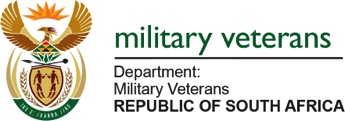 Together We Move South Africa Forward
16
PROGRAMME 1: ADMINISTRATION PERFORMANCE INDICATORS AND TARGETS (5)
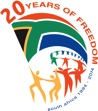 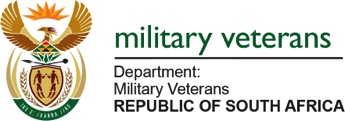 17
Together We Move South Africa Forward
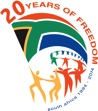 Q3 Performance Analysis: Programme 1: Administration
Q2 Performance Summary: Administration
The department planned to achieve 10 performance targets during the 3rd quarter and as a result 7 performance targets were achieved which constitute to 70% achievement. This indicates that the actual achievements are measuring to acceptable performance standards. As at 31 December 2014 the department spent 48% of its budget which constitute to R85 million with the variance of 15%.
Departmental Performance =   No. of targets achieved x 100 						                                              Total no of targets
                                            =      7 x 100 
                                                    10
				            =      70%
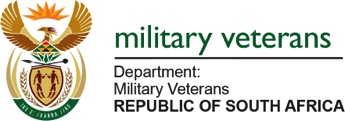 DMV recorded 70% performance during the Quarter under review.
Together We Move South Africa Forward
18
PROGRAMME 2: SES PERFORMANCE AGAINST INDICATORS AND TARGETS (1)
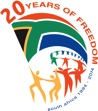 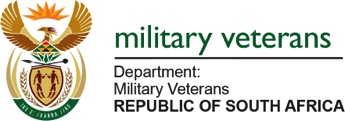 Together We Move South Africa Forward
19
PROGRAMME 2: SES PERFORMANCE AGAINST INDICATORS AND TARGETS (2)
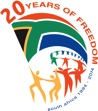 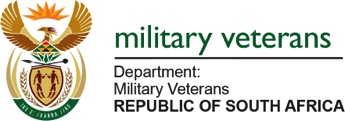 Together We Move South Africa Forward
20
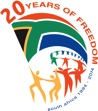 Q3 Performance Analysis: Programme 2: SES
Q2 Performance Summary: Socio-Economic Support 
The department planned to achieve four (4) performance targets during the 3rd quarter and as a result one (1) performance target was achieved which constitute to 25% achievement. This indicates that the actual achievements are not measuring to acceptable performance standards. As at 31 December 2014 the department spent 32% of its budget which constitute to R53 million with the variance of 24%.
Departmental Performance =   No. of targets achieved x 100 						 						            Total no of targets
                                                 =    1 x 100
                                                       4
                                                  =   25% 
DMV recorded 25% performance during the Quarter under review.
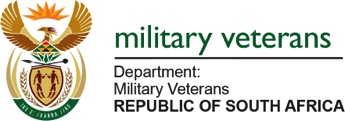 Together We Move South Africa Forward
21
PROGRAMME 3: ESM PERFORMANCE AGAINST INDICATORS AND TARGETS (1)
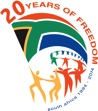 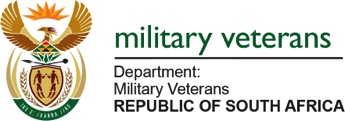 Together We Move South Africa Forward
22
PROGRAMME 3: ESM PERFORMANCE AGAINST INDICATORS AND TARGETS (2)
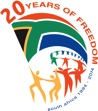 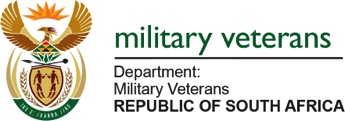 Together We Move South Africa Forward
23
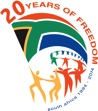 Q3 Performance Analysis: Programme 3: ESM
Q2 Performance Summary: Empowerment & Stakeholders Management
The department planned to achieve five (5) performance targets during the 3rd quarter and as a result no performance targets were achieved which constitute to 0% achievement. This indicates that the actual achievements are not measuring to acceptable performance standards. As at 31 December 2014 the department spent 26% of its budget which constitute to R41 million with the variance of 41%.
.
Departmental Performance = No. of targets achieved x 100
                                                       Total no of targets
                                 =      0 x 100
                                         5
                                             =    0% 
DMV recorded 0% performance during the Quarter under review.
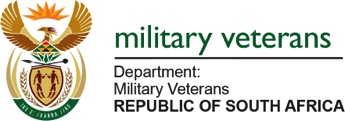 Together We Move South Africa Forward
24
OVERVIEW OF PERFORMANCE ON HUMAN RESOURCE TARGETS AND COMPLIANCE (1)
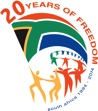 Table 11: DMV Establishment per salary level
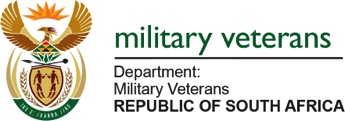 Together We Move South Africa Forward
25
OVERVIEW OF PERFORMANCE ON HUMAN RESOURCE TARGETS AND COMPLIANCE (2)
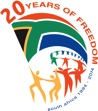 Table 12: Transformation/Equity Statistics per Branch Programme (Permanent)
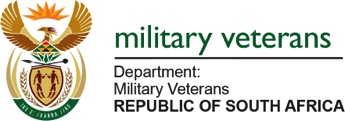 Together We Move South Africa Forward
26
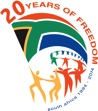 PERFORMANCE ON FINANCIAL INFORMATION (2)
Table 15: Budget Expenditure trend per programme
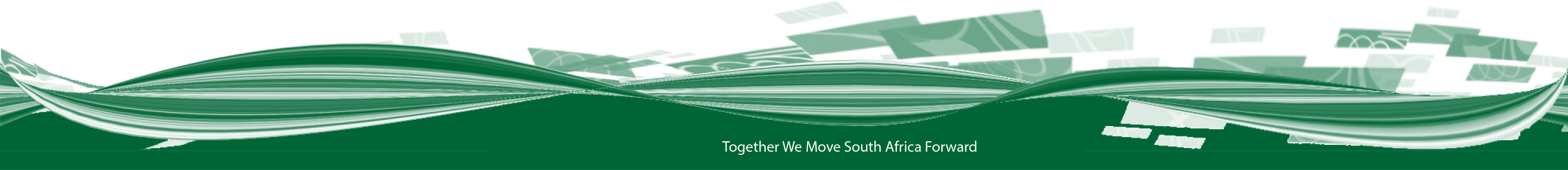 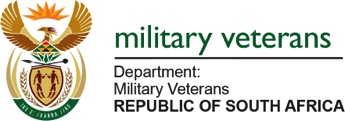 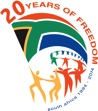 PERFORMANCE ON FINANCIAL INFORMATION (2)
Table 15: Budget Expenditure trend per economic classification
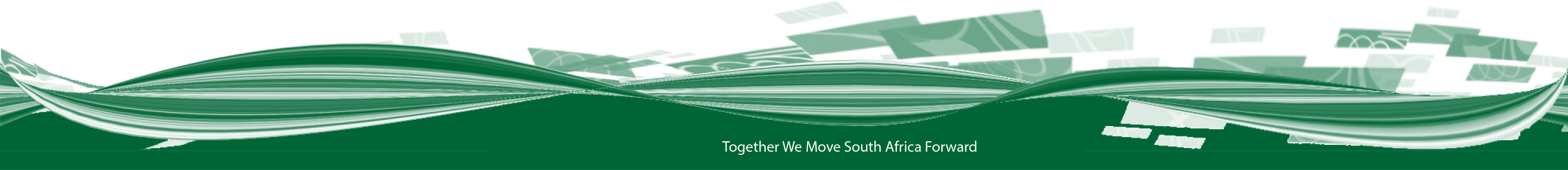 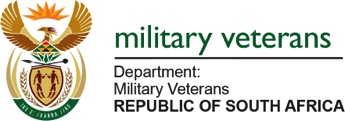 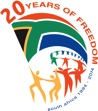 Conclusion
Successful implementation is reliant on common and shared vision, team work and the appreciation of the strategic role and  importance of communication in enhancing service delivery.

“If all of us work together as government, business, labour, civil society, the communities and, most importantly, the military veterans themselves, we can only but succeed”— Minister Mapisa-Nqakula (DMV APP 2014)
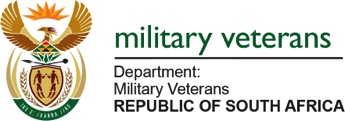 Together We Move South Africa Forward
29
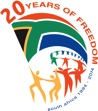 Thank you
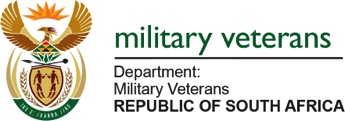 Together We Move South Africa Forward
30